ERASMUS +  2019/2020Echange de Prof. entre Madame Romano Thérèse et Monsieur Vasic Sacha
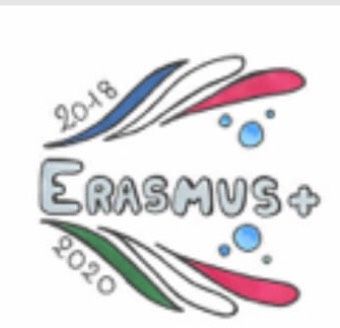 Accord de Réseau entre  il Liceo Classico Bernardino Telesio, Cosenza et le Lycée George Collomb, Lure.
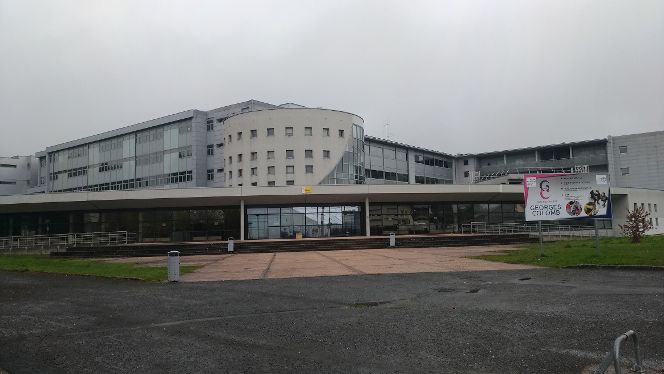 Du 07 au 18 octobre 2019
Départ et acceuil : samedi 05 octobre 2019
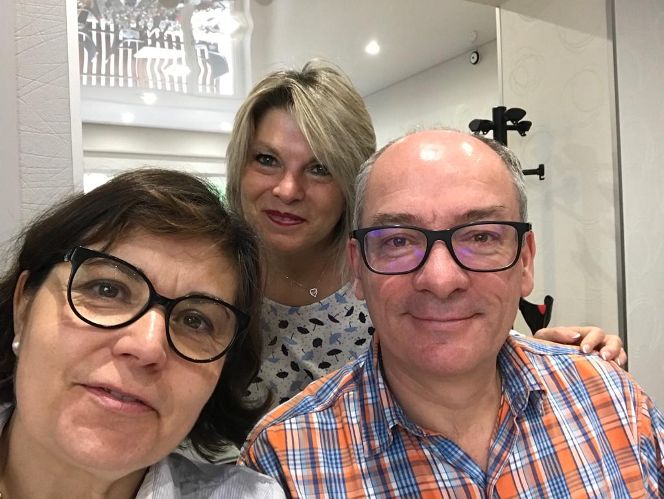 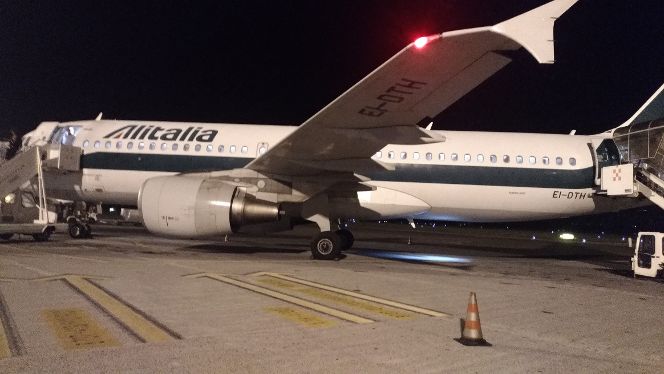 Présentation de l’école
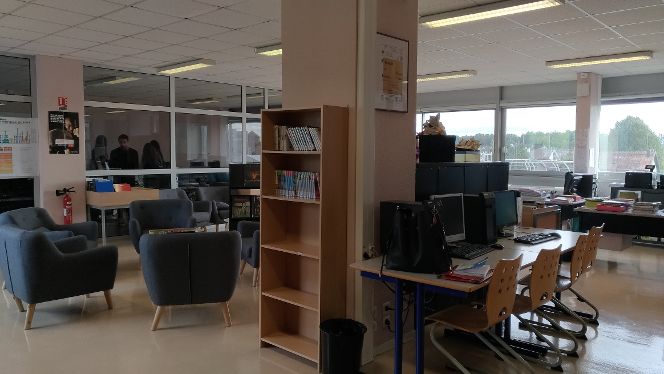 Salle de lecture
Classe de cours
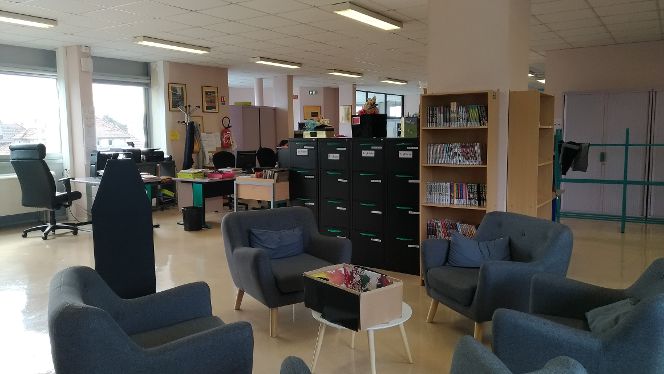 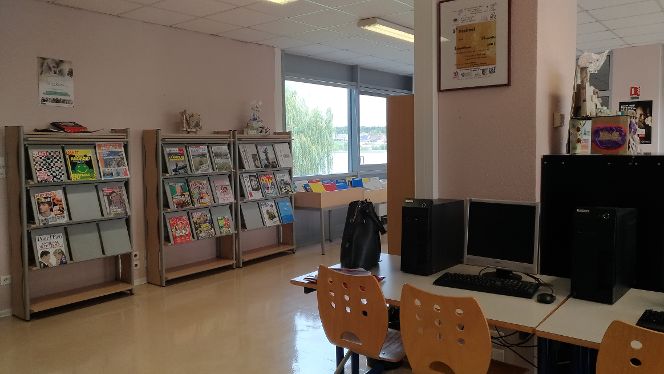 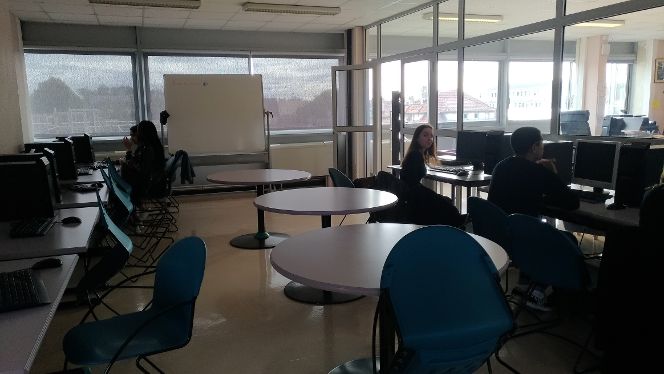 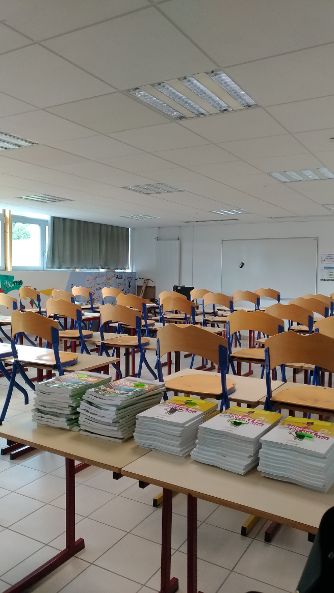 Médiathèque
Bibliothèque
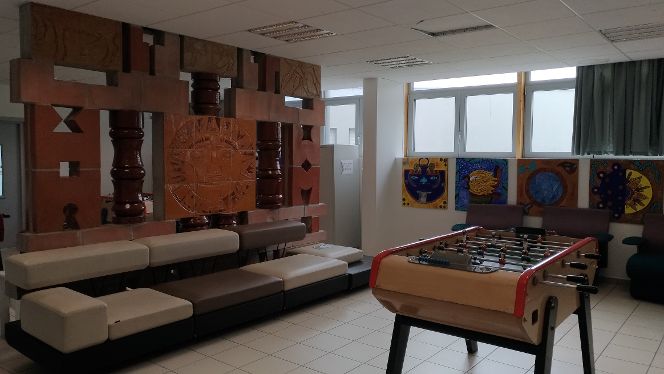 Salle d’étude
Salle récréative
Parcours didactiques
Matière: Français

-Analyse de textes

-Thématique  ‘Carpe Diem’

-Texte de Ronsard  ‘Mignonne’
‘Quand vous serez bien vieille…’

-Texte de A. De Lamartine ‘ Le Lac
2GT5
Parcours Didactiques
Matière: SNT 
(sciences numériques et Technologie)
-Les réseaux sociaux
‘Lutter contre le harcèlement et la cyberviolence

-Exposé écrit et débat
2GT3
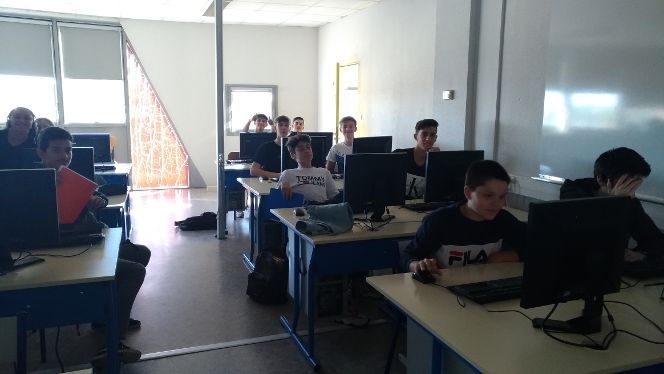 2GT7
Parcours Didactiques
Matière:Français
-Commentaire dirigé.

Auteur Stendhal 
Oeuvre ‘Le rouge et le noir’
1GT
Parcours Didactiques
Matière: Français
CORPUS

-Analyse de documents autour du
thème 
‘Réapprendre à vivre’

-Texte de Tite Live 

-Texte de Thomas d’Aquin

-Texte de Rousseau
BTS
Départ le 19 octobre 2019
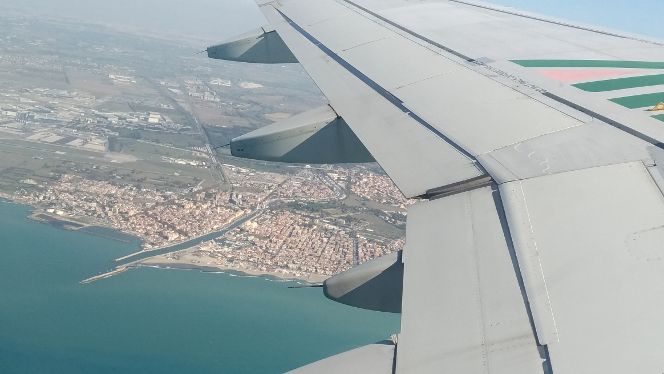 Finalement le soleil…!
Expérience intéréssante et enrichissante